Адаптация детей в ДОУ с помощью игры
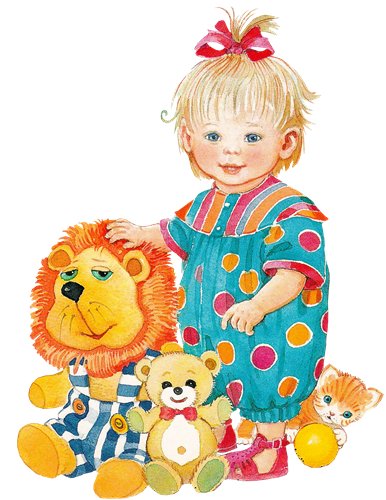 Бурова Татьяна Леонидовна
МДОУ детский сад 
Воспитатель
г. Орехово-Зуево
Период младенчества прекрасен и эмоционально насыщен для малыша, но время идёт, малыш подрастает и появляется необходимость нового этапа в его жизни – знакомство с таким социальным институтом как детский сад.
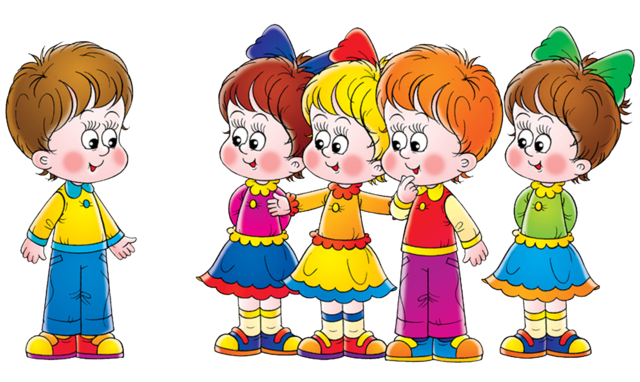 . Это обстоятельство вносит в жизнь ребёнка серьёзные изменения, к которым необходимо привыкнуть:
- к отсутствию близких, родных людей;
- к соблюдению режим дня;
- к постоянному контакту со сверстниками и незнакомыми взрослыми.
в результате ребенку приходиться приспосабливаться к новым условиям, а это в свою очередь требует от него разрушения некоторых уже сложившихся ранее связей и быстрого образования новых. На данном этапе ребенок переживает адаптационный период.
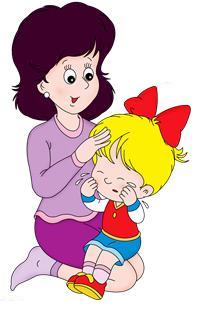 Во время адаптации все эти изменения обрушиваются на ребенка одновременно, создавая для него стрессовую ситуацию, которая без специальной организации может привести к невротическим реакциям, таким, как капризы, страхи, отказ от еды, частые болезни, психическая 
    регрессия и т. д.
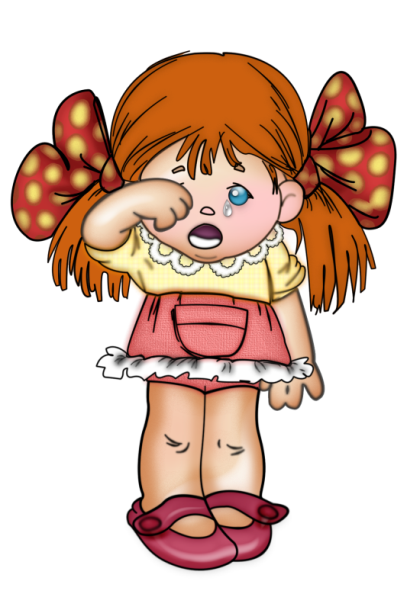 Исходя из этой проблемы наша задача сделать привыкание ребенка к условиям детского сада менее болезненно.





Сгладить адаптационный период помогут игры, направленные на эмоциональное взаимодействие ребенка со взрослым.
Эмоциональное общение возникает на основе совместных действий, сопровождаемых улыбкой, ласковой интонацией, проявлением заботы к каждому малышу.
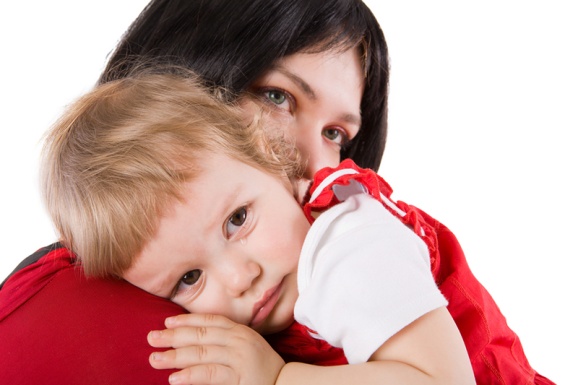 Основная задача игр с детьми в адаптационный период – наладить доверительные отношения с каждым ребенком, подарить минуты радости малышам, вызвать положительное отношение к детскому саду. В данный период нужны и индивидуальные, и фронтальные игры,
    чтобы ни один ребенок 
    не чувствовал
    себя обделенным 
    вниманием.
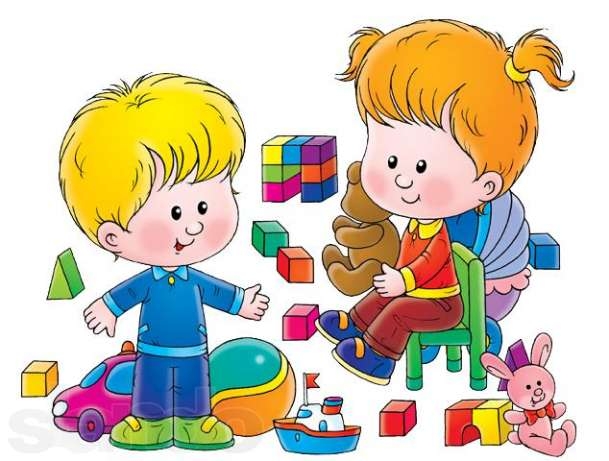 Цель игр — это не развитие и обучение ребенка, а эмоциональное общение, налаживание контакта между ребенком и взрослым.



При проведении эмоциональных игр следует соблюдать постепенность: не следует уже при первом знакомстве с ребенком использовать в играх телесный контакт («Качели», «По ровненькой
    дорожке»).
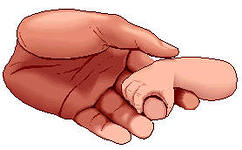 Описанные ниже варианты игр приводятся в такой последовательности:
-знакомство;
-игры с использованием игрушек и предметов;
-контакт руками;
-телесный контакт.
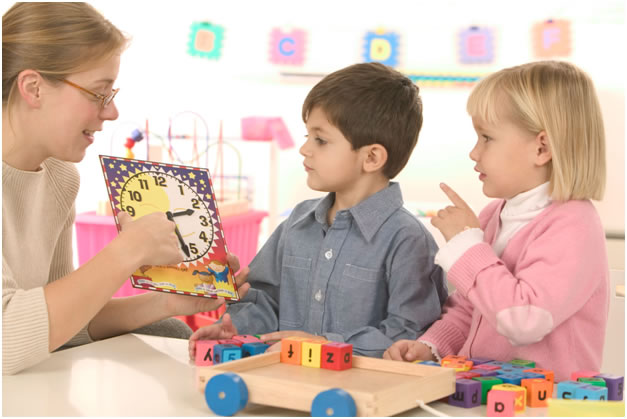 Кроме этого, игры, направленные на формирование общения, требуют
    соблюдения нескольких условий:
Во-первых, 
   взрослый проявляет большую заинтересованность в игре, активно организует взаимодействие с ребенком, прилагает усилия, чтобы увлечь ребенка игрой;
Во-вторых, взрослый сопровождает игровые действия комментариями, описывая словами все этапы игры. Во многих играх используются стихотворения и потешки.
В-третьих, взрослый делает всё, чтобы создать во время игры комфортную, теплую атмосферу.
В-четвертых, взрослый внимательно следит за ходом игры, контролируя ее начало, продолжение и конец.
В-пятых, эмоциональные игры, направленные на развитие общения со взрослым и установления с ним контакта, проводятся индивидуально (один взрослый — один ребенок) .
Многие из приведенных ниже игр очень просты, но детям нравится повторять их многократно.
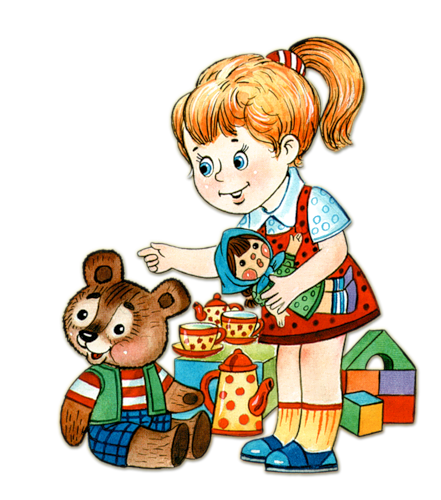 Игры для налаживания контакта с ребенком:
    Дай ручку! Привет – пока! Хлопаем в ладоши! Ку-ку! Лови мячик! Котёнок. Петрушка. Шарик. Солнечный зайчик. Платочек. Прятки. Хлопушки. Коготки-царапки. Киса, Киса! Брысь! Тритатушки — три-та-та! По ровненькой дорожке! Тушки-тутушки. Качели. Часики. Догоню-догоню! Ладушки. Сорока-белобока. Коза рогатая.
Спасибо  за         внимание